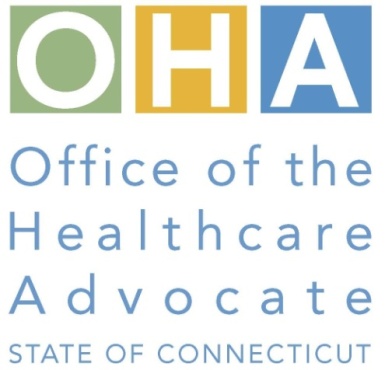 Office of the Healthcare Advocate
Before the
Sandy Hook Commission
Victoria Veltri, JD, LLM
State Healthcare Advocate
March 22, 2013
TOPICS
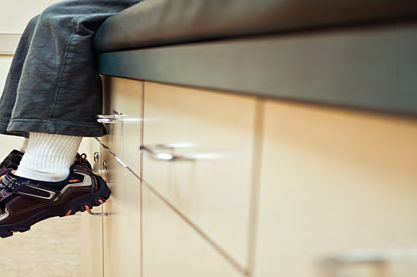 Brief Overview of OHA
Context, Facts & Observations
Recommendations
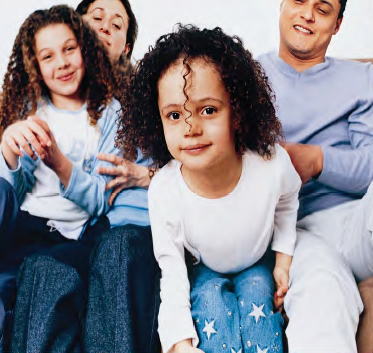 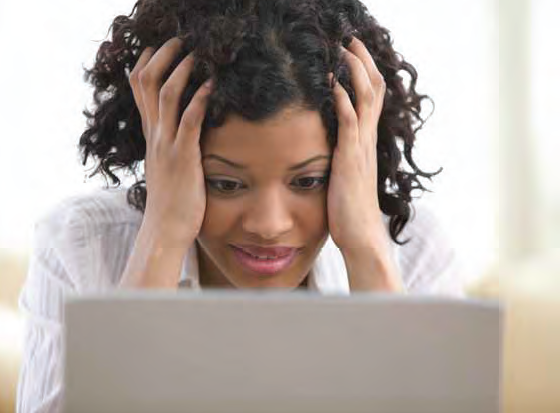 2
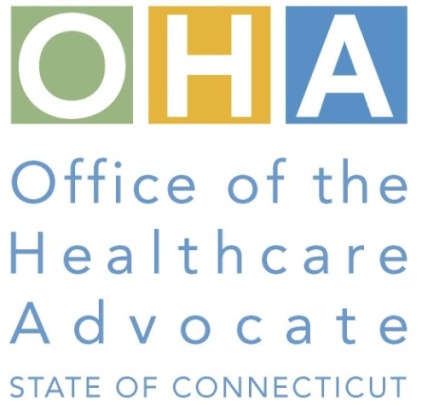 Focus on assisting and educating consumers to make informed decisions when selecting a health plan and to understand their rights and responsibilities
Assist consumers to resolve problems with their health  plans 
Identify issues, trends and problems that may require executive, regulatory or legislative intervention – Systemic Advocacy
3
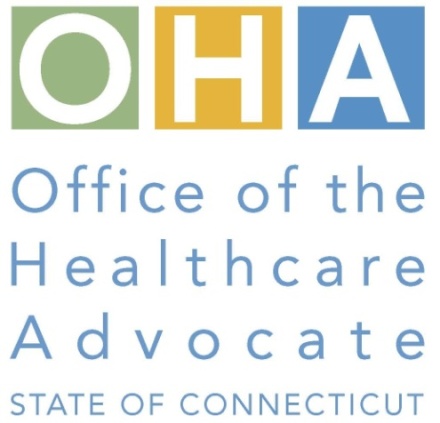 OHA provides assistance to any CT resident who requests our help with a healthcare related issue (includes private health insurers, group health plans, federal employee plans, public programs, High Risk Pool, Medicare, etc.)
$48 million in savings since 2002
Served over 20,000 individuals with individual assistance or appeals
9,000 calls to toll-free line last year
4
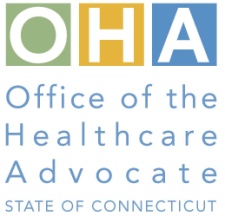 Office of the Healthcare Advocate
Connecticut’s Federally Recognized Health Insurance Consumer Assistance Program
COBRA
HITECH
PPACA
Managed Care
State Ins. Laws
Medicaid
Medicare
ERISA
MHPAEA
OHA Info & Duties
Info
ACA -Every denial notice under state regulated or federally regulated plan must contain OHA information
Authority
Analyze and monitor the development and implementation of federal, state and local laws, regulations and policies relating to health insurance consumers and recommend changes it deems necessary
Facilitate public comment on laws, regulations and policies, including policies and actions of health insurers
6
OHA Duties/Authority (cont’d)
Held Public Hearing on 10/17/2012
OHA convening authority, C.G.S. §38a-1041(e):
On or before October 1, 2005, the Managed Care Ombudsman shall establish a process to provide ongoing communication among mental health care providers, patients, state-wide and regional business organizations, managed care companies and other health insurers to assure: (1) Best practices in mental health treatment and recovery; (2) compliance with the provisions of sections 38a-476a, 38a-476b, 38a-488a and 38a-489; and (3) the relative costs and benefits of providing effective mental health care coverage to employees and their families. On or before January 1, 2006, and annually thereafter, the Healthcare Advocate shall report, in accordance with the provisions of section 11-4a, on the implementation of this subsection to the joint standing committees of the General Assembly having cognizance of matters relating to public health and insurance.
7
OHA Collaborations
Office of the Child Advocate
Hx of partnership on behavioral health services in public and private programs
E.g., surveys of adequacy of provider networks
Troubleshooting re capacity and cost shifting
DCF –Voluntary Services, to prevent cost-shifting
DSS – to recover expenses that should be covered by health plans
CID – reporting of regulatory issues and CID referrals to OHA of self-funded cases and cases needing appeals assistance
JUD-court ordered evaluations for MH/SU and medical bill collections cases
DMHAS – Case referrals and consultation 
Legislators –constituent cases and policy
8
OHA Reports
Findings and Recommendations: Access to Mental Health and Substance Use Services, January 3, 2013

2012 Annual Report, available at http://www.ct.gov/oha/lib/oha/documents/publications/oha_2012_annual_report_final_r.pdf
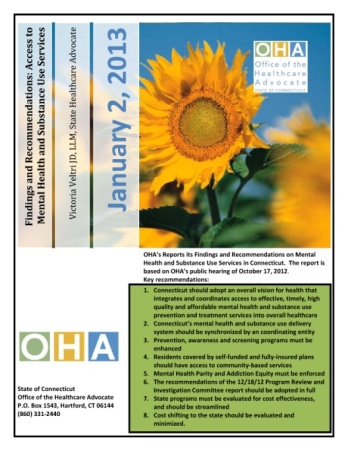 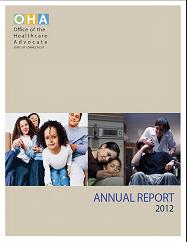 9
Coverage in CT
2.4 million covered by some type of private insurance
59% of CT population covered by self-funded plans-CT law is N/A
5% covered by individual insurance
13% Medicare
Pre-existing conditions still in force for adults-issue in accessing coverage for anyone with MH/SU

		[Source: Kaiser State Health Facts, 2009 data and CID 2012 Report Card]
10
Coverage in CT (cont’d)
For those in public programs:  HUSKY A, B, C, D, benefits are administered through the Connecticut Behavioral Health Partnership (CTBHP) with additional involvement by DMHAS for residential coverage for LIA
ASO arrangement 

Benefits are dictated by federal Medicaid law, CHIP or state law (Charter Oak)
Includes EPSDT for kids to age 21
Includes mental health screening requirements

Other support benefits offered through DCF & DMHAS—community-based services
11
Coverage in CT (cont’d)
Community-based services include, among others:
EMPS (DCF pays 100% but approx. 33% are insured)
IICAPS (DCF pays but private insurance does not, and insured can access the service)
EDT
MDFT
Services are also provided through the court system, schools and the DOC
Private insurance does not cover these community-based services or other supportive services paid by public programs
12
Coverage in CT (cont’d)
For people in insurance plans regulated by the state of CT (called fully-insured plans)
State law mandates overage of all Dx in the DSM 
State law mandates that broad range of provider types are reimbursed for their services
Some plans handle MH/SU in house.  Others contract out services
Providers must agree to contract rates from carriers
0.8-2.9% of premium amounts spent on MH/SU, while 6.25-14.14% of claims from MH/SU (CY 2011 – OHA Report at 40)
State employees – covered by self-funded arrangement
13
MHPAEA
Mental Health Parity and Addiction Equity Act
Passed Congress in 2008
Interim regulations issued in 2010
MHPAEA does not require grandfathered self-insured small group plans to offer mental health benefits.
MHPAEA does not require large groups to cover mental health benefits, though most do.
MHPAEA requires parity in financial requirements and treatment (nonquantitative and quantitative limitations)
14
MHPAEA (cont’d)
MHPAEA – 
Cannot apply limitations more stringently than applied to physical health
Quantitative treatment limitations = co-pays, visit limits, deductibles, etc.
Nonquanititative treatment limitations=criteria design and application, network recruiting, reimbursement rate setting, formulary design, etc
15
What about the MHPAEA?
ACA regs make MHPAEA applicable to new Exchange plans
MHPAEA does NOT apply to Medicaid in CT because Medicaid is not operated as full risk managed care
MHPAEA still operating on interim federal regulations
Guidance on MHPAEA for employers and consumers is available at: www.dol.gov/ebsa 
Employer toolbox at above site and at http://www.workplacementalhealth.org/erguide
Provides helpful comparison tool for parity enforcement
16
The Facts-Hospital Data
ED visits for behavioral health among all categories tracked by CT Hospital Association are up.  Since 2008, increase in ED non-admissions:
Seniors  - 42.9%
Children -47.9%
Adolescents-41.0%
Inpatient Discharges –13%=Rate of increase overall since 2008
Children – up 25%
Adolescents – up 26%
				[Source:  CHA Testimony at OHA Public Hearing 10/17/12]
17
The Facts – OHA Caseload
OHA Caseload
Behavioral Health is #1 clinical case type
Consistently so since 2008
N=185 in 2008; n=524 in 2012
Primary issues
Inpatient length of stay
Step down program denials
Lack of in-state capacity
Cost shifting – DCF VSP-already at $2.2M 
Lack of community services
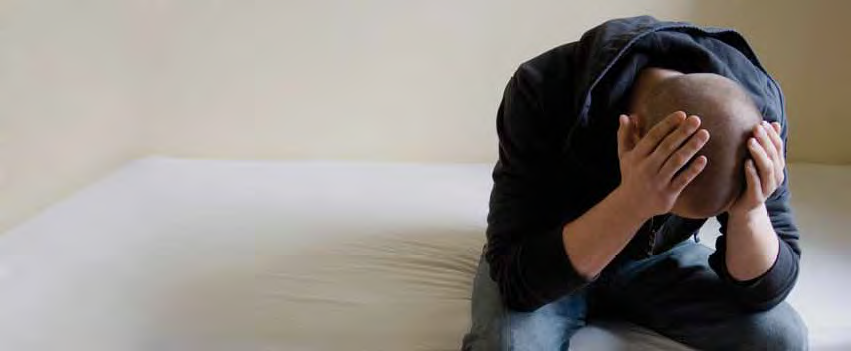 18
The Facts – Joint OHA and OCA
Of children and adolescents who do receive mental health services, 70 - 80 % receives them in schools. 
Early Intervention under Birth to 3 is limited in CT (and could be expanded to include social and emotional needs)
Multiple state agencies involved in MH/SU issues– DCF, DMHAS, DSS, JUD, SDE, DOC, DPH
19
Observations
Connecticut has a three-tiered healthcare system
Private (insurance or group health plans)
Public (Medicaid, Medicare, Tricare)
Uninsured
Tiers are related primarily to income
Disparate services among each type of healthcare delivery system
Differing medical necessity definitions
Differing benefits
Differing approval rates for services—see PRI report
Success rate on needed services depends on plan you’re in
Uneven approval rates that include statistical outliers
20
Observations
Issues/GAPs from OHA perspective—some being addressed now
Non-standardized, clinically identifiable criteria
Inconsistent criteria across in-state and ERISA plans
Turnaround on appeals is too long—up to 72 hours
Non-matching clinical peers
Provider networks limited
OHA historic survey showed problem as limited panels, administrative burden and reimbursement
Workforce issues
Safety net bursting – over 77% visitors to FQHCs and lookalikes in 2011 were privately insured
Community providers – serve over 500,000 people in a year
21
Observations
Model designs are different-public v private
HUSKY – Medical and BH ASOs work to integrate care as do clinics and some provider practices—ICM model
DMHAS Recovery model is a best practice that should be exported
DCF family centric model could be exported
Insurance is a reimbursement model–less integration of care
22
Observations
Cost shifting
State paid services not covered by private insurance-e.g., EMPS.
Denials borne by DCF VS or DSS
Unaccounted for shifts from job loss, housing payments, etc.
State has no current estimate of this cost shifting
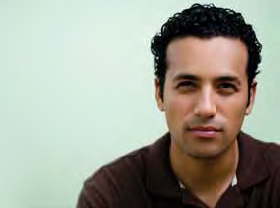 23
Observations
Lack of program options in state for outpatient & RTC
Weak enrollment data gathering on demographics and social determinants of health by public and private plans
Prevention/Early Intervention not well known or widely available—there are current efforts to address this
Lack of overall cost-effectiveness study of current programs
24
OHA Key Recommendation # 1
Connecticut should adopt an overall vision for health that integrates and coordinates access to effective, timely, high quality and affordable mental health and substance use prevention and treatment services into overall healthcare
VISION
25
OHA Key Recommendation # 2
Prevention, awareness and screening programs must be enhanced
Schools –  AND SBHCs provided over 40,000 visits (2011 data)
Strengthen EPSDT requirement of mental health screens 
Train and assist pediatric providers on screening
Public awareness campaign necessary to help combat stigma
SCREENING
26
OHA Recommendations (Cont’d)
# 3 - Cost shifting to the state should be evaluated and minimized.
# 4 - The recommendations of the 12/18/12 Program Review and Investigation Committee report should be adopted-bill discussion underway 
# 5 - Residents covered by self-funded and fully-insured plans should have access to evidence-based, community-based services
# 6 - State programs must be evaluated for cost effectiveness, and should be streamlined
27
Getting it Right Takes Work
It will take time to get it right
Use existing statutory authority &
resources
Expand the table--wide discussion
Ensure a permanent and 
coordinated structure for seamless
integration of MH/SU into overall
healthcare
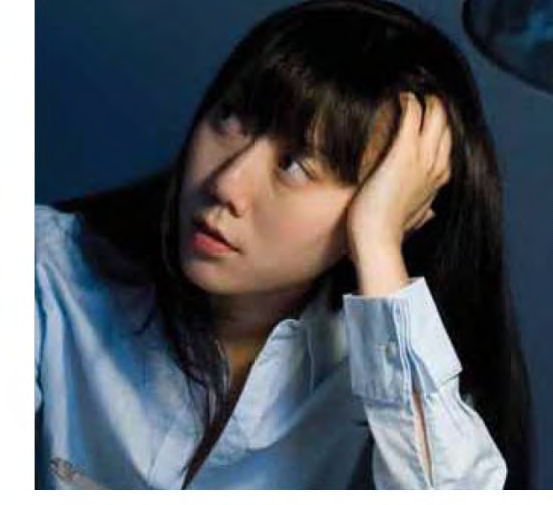 28
Questions
Victoria Veltri
State Healthcare Advocate
(860) 297-3989
victoria.veltri@ct.gov
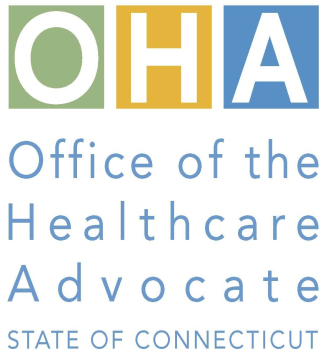 29